Horticultural Pests
Objective:  Discuss the anatomy and life cycle of pests.
Mind Binder
Insect
Head 
Thorax
Abdomen
Chewing mouthpart 
Piercing-sucking mouthpart
Rasping-sucking mouthpart
Siphoning mouthpart 
Sponging mouthpart 
Egg 
Larva
Pupa
Nymph 
Complete metamorphosis
Incomplete metamorphosis
Anatomy of Insects
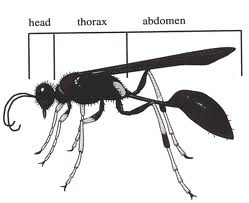 Small animals that have three body regions and three pairs or six legs.
Body regions are head, thorax, and abdomen.
Mouthparts
Five types of mouthparts are important when identifying insects 
Chewing 
Piercing-sucking
Rasping-sucking
Siphoning 
Sponging
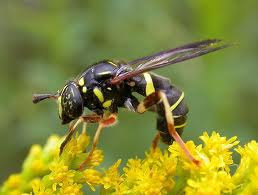 Chewing
Chewing insects chew or grind food 
Damage by chewing insects includes tearing, chewing or grinding all parts of the plant 
Examples:  Beetles, cutworms, caterpillars and grasshoppers
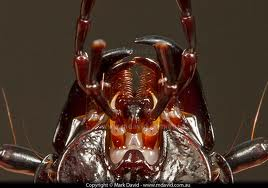 Piercing-Sucking
Puncture plant and suck sap usually from the underside of the leaves or on the stem 
Damage cause yellow spotted leaves which result in stunted growth 
Examples:  Aphids, mealy bugs, mites, scale and whiteflies
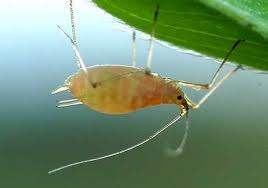 Rasping-Sucking
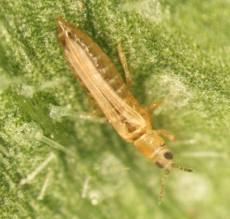 Rasps or breaks the leaf surface and suck sap 
Damage plant tissue becomes speckled and white 
Example:  Thrip
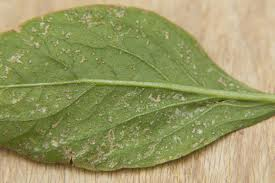 Siphoning
Dip a coiled tube into a liquid food such as nectar and draw (or siphon) it in. 
Siphoning insects do little or no damage to the plant. 
Examples:  Butterflies and flies
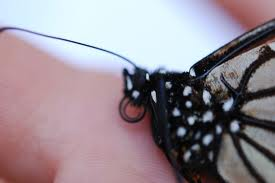 Sponging
Have two sponge-like structures that collect liquid food and move it into the food canal. 
Sponging insects can carry germs or diseases that can damage the plant. 
Example:  Housefly
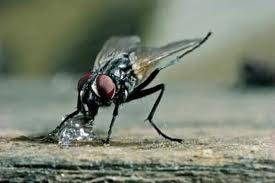 Life Cycle of Insects
Complete Metamorphosis
Incomplete Metamorphosis
Has FOUR stages
Egg
Larva (worms or caterpillars) 
Pupa (resting stage)
Adult (flies, beetles)
Has THREE stages 
Egg
Nymph (baby insect) 
Adult
Insects must be killed when they are actively feeding or moving on the plant.
Life Cycle of Insects
Complete
Incomplete
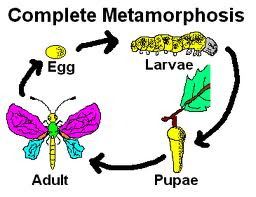 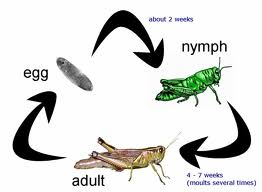 Most Wanted…Horticultural Pests
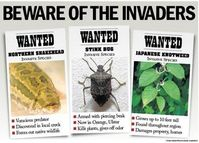 Choose a pest from the following list and create a WANTED poster!  
In your poster you need to include the…
Damage the pest is causing 
A description of the pest
The life cycle of the pest 
A photograph of the pest 
Control methods, if the pest is seen
Common PestsWANTED!
Beetle
Cutworm
Caterpillar
Grasshopper
Aphid
Mealy Bugs
Mites
Scale Flies
Whiteflies
Thrip
Butterflies
Housefly